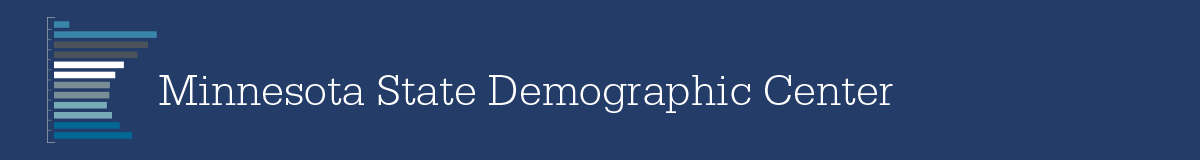 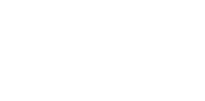 Legislative Working Group on Economic Disparities in Minnesota
SUSAN BROWER, MINNESOTA STATE DEMOGRAPHER
January 2016
Presentation Topics
Growth of diverse populations in Minnesota
Recent focus on data for Black Minnesotans
Economic disparities in detail (by Minnesota’s “cultural groups”)
1. Growth of DIVERSE POPULATIONS IN MINNESOTA
[Speaker Notes: Do I need projections]
Populations of Color Now Jointly Total 1 million in MN; 19% of the Population
Source: U.S. Census Bureau
Minnesota’s Populations of Color by Major Race Groups, 2014
Source: U.S. Census Bureau
American Indian Population By County
(Note: Color shows percent, size of dot shows number)
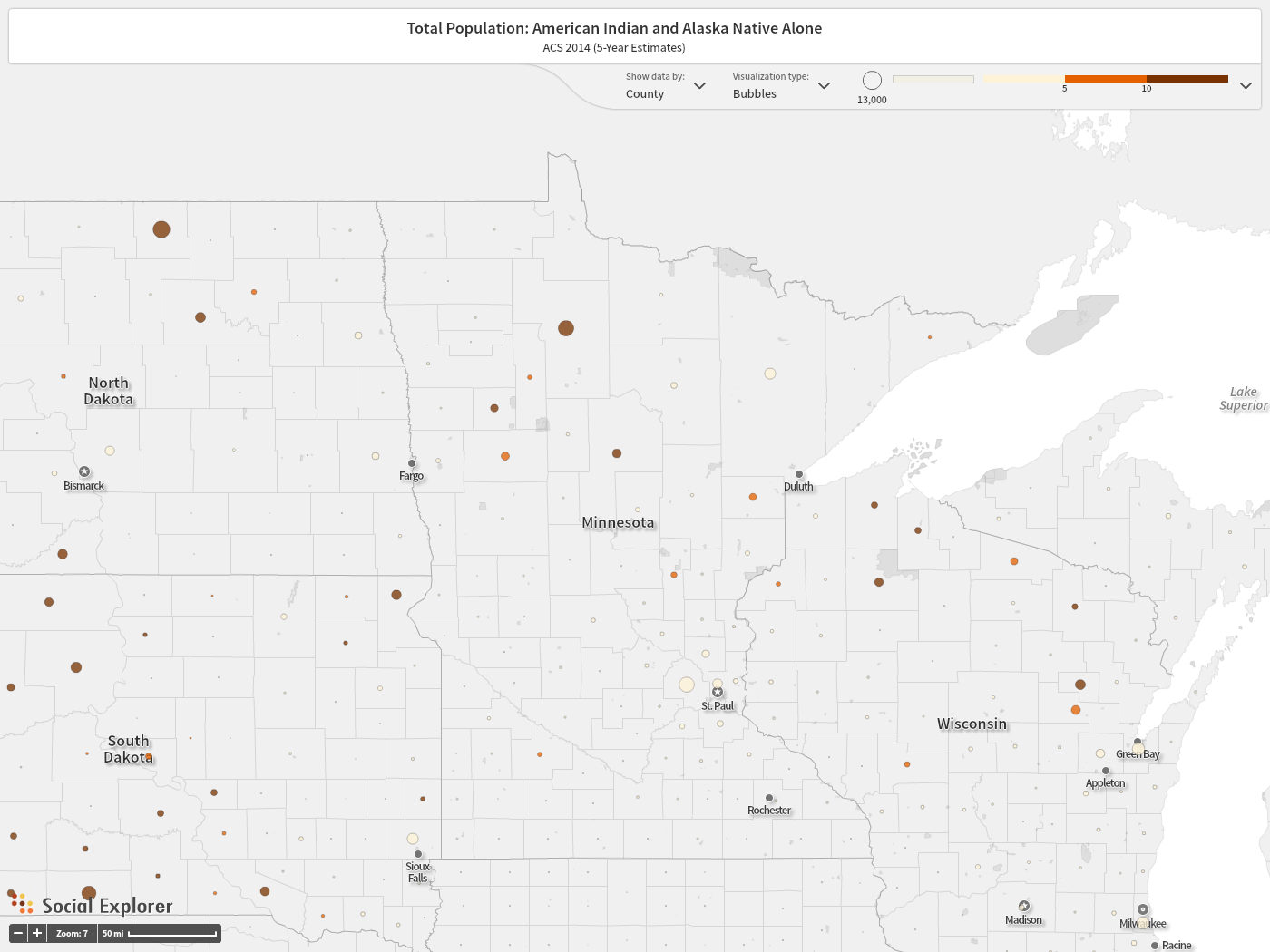 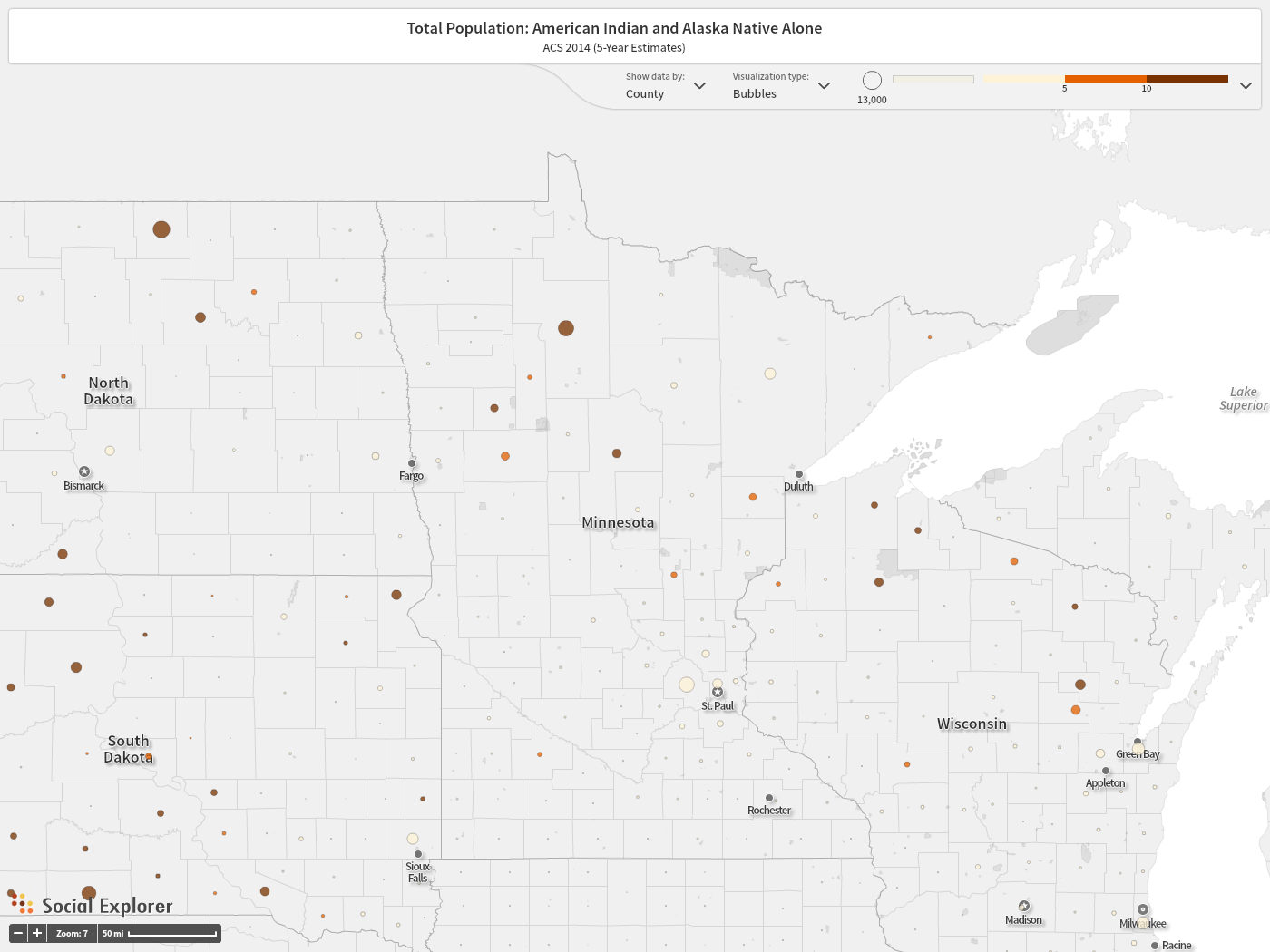 Black Population By County
(Note: Color shows percent, size of dot shows number)
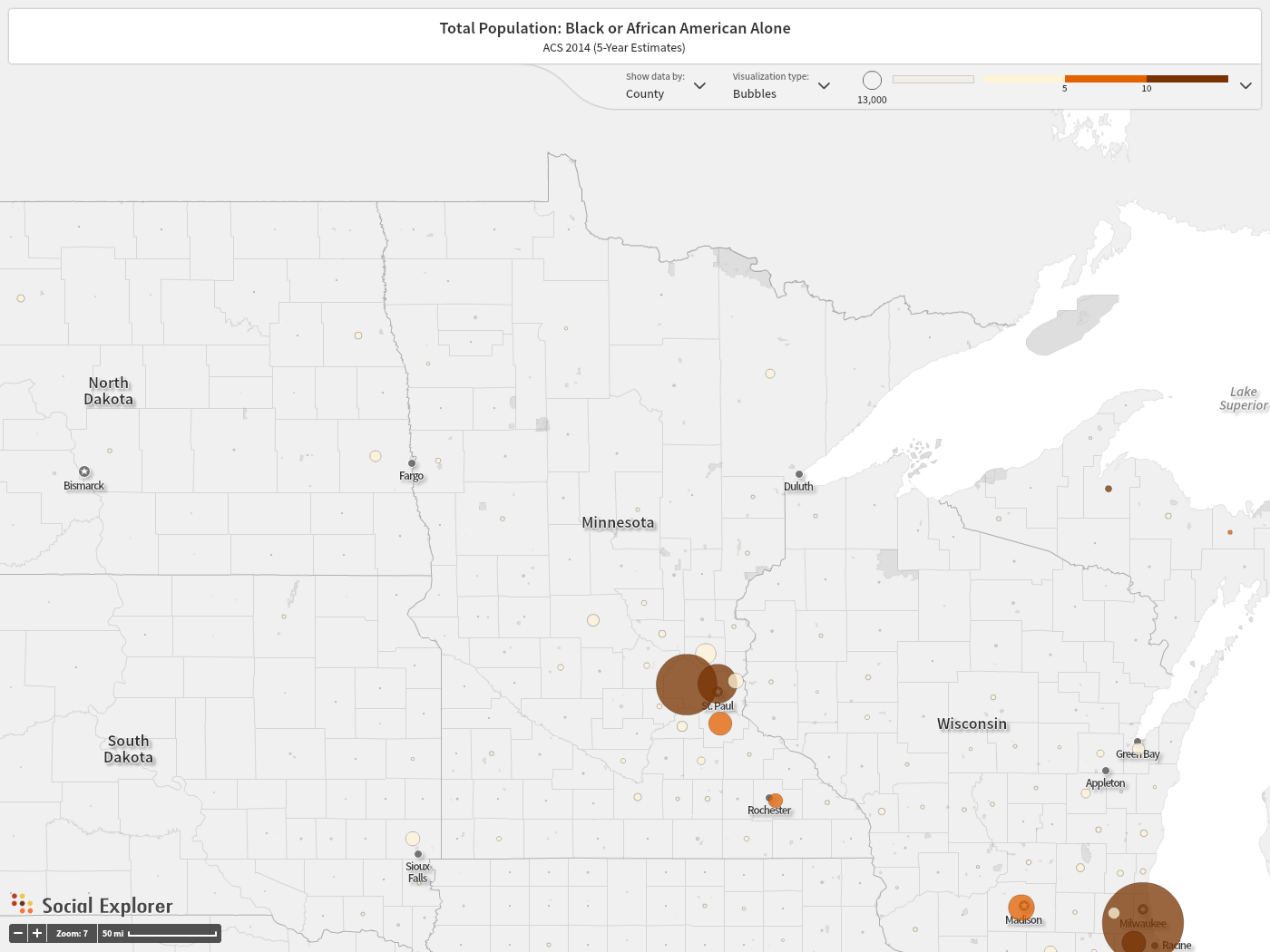 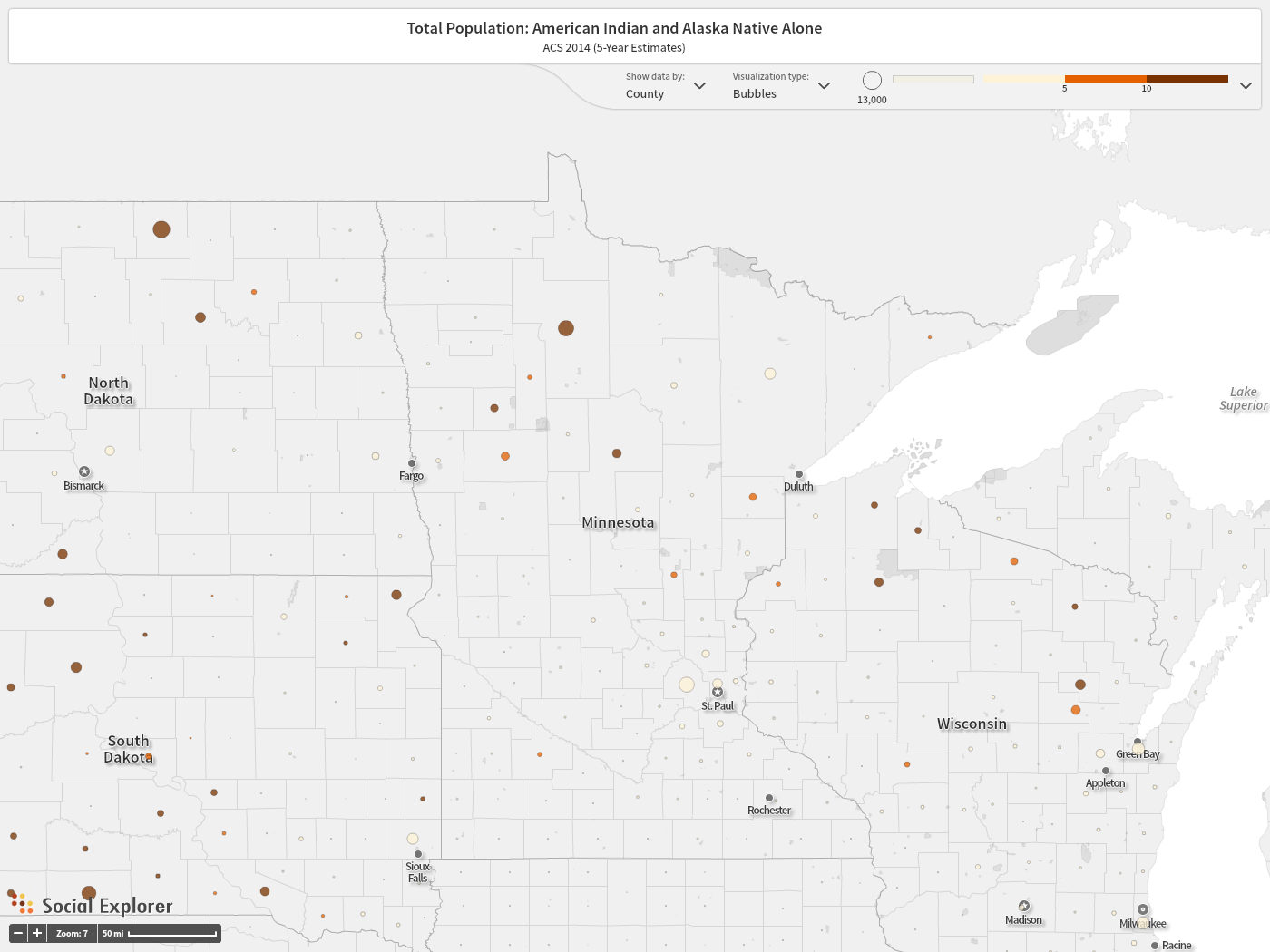 Asian Population By County
(Note: Color shows percent, size of dot shows number)
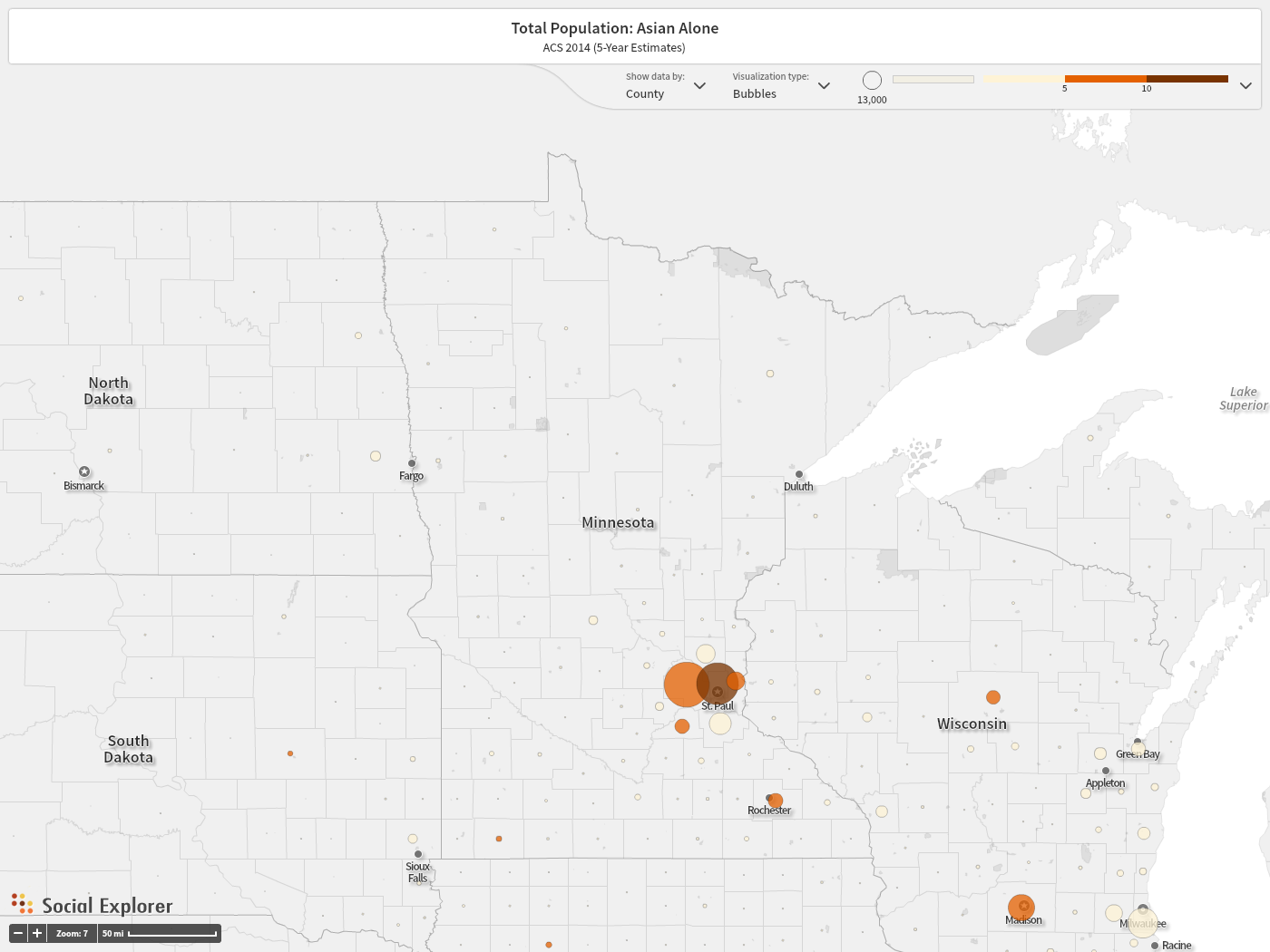 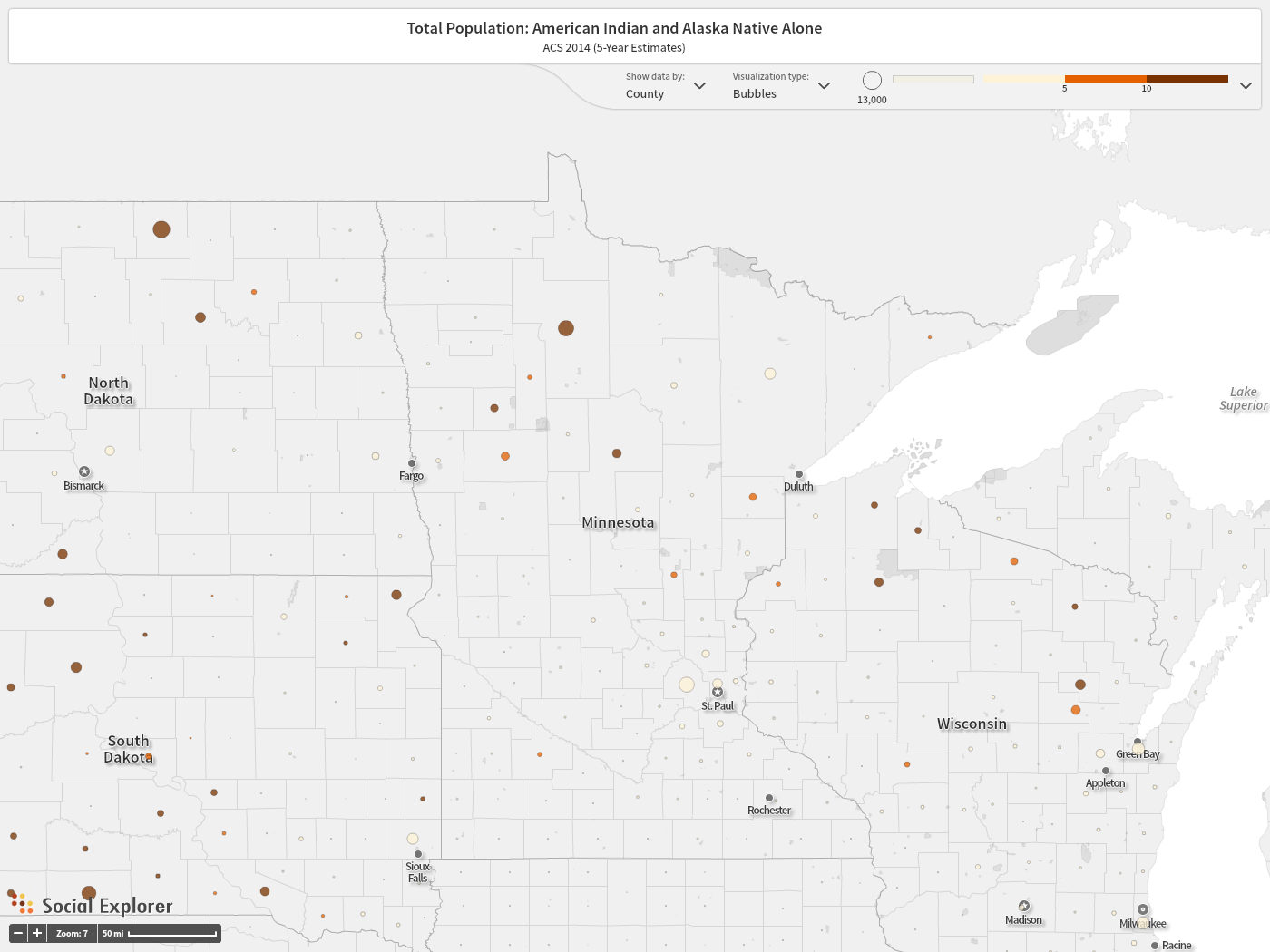 Hispanic/Latino Population By County
(Note: Color shows percent, size of dot shows number)
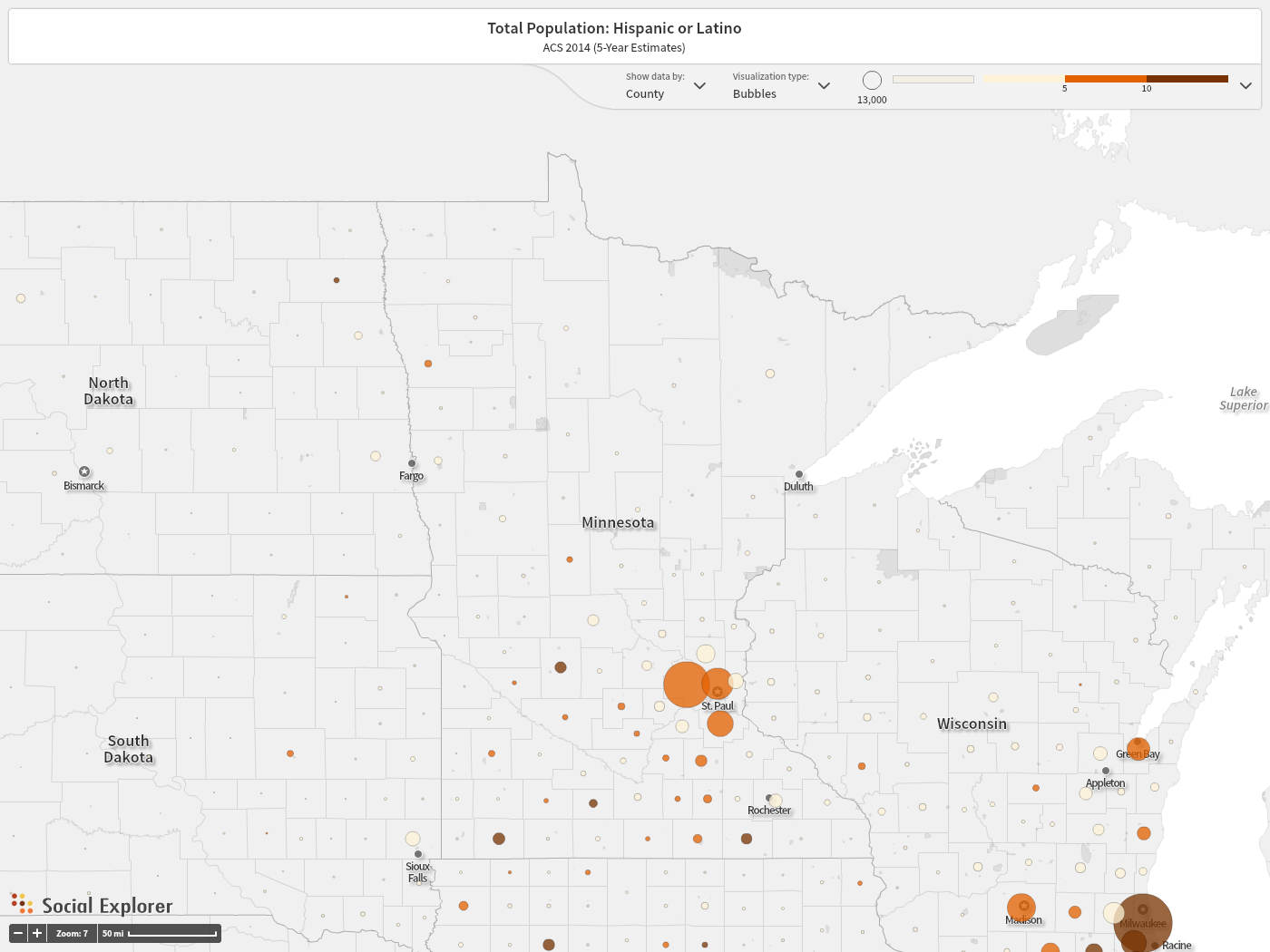 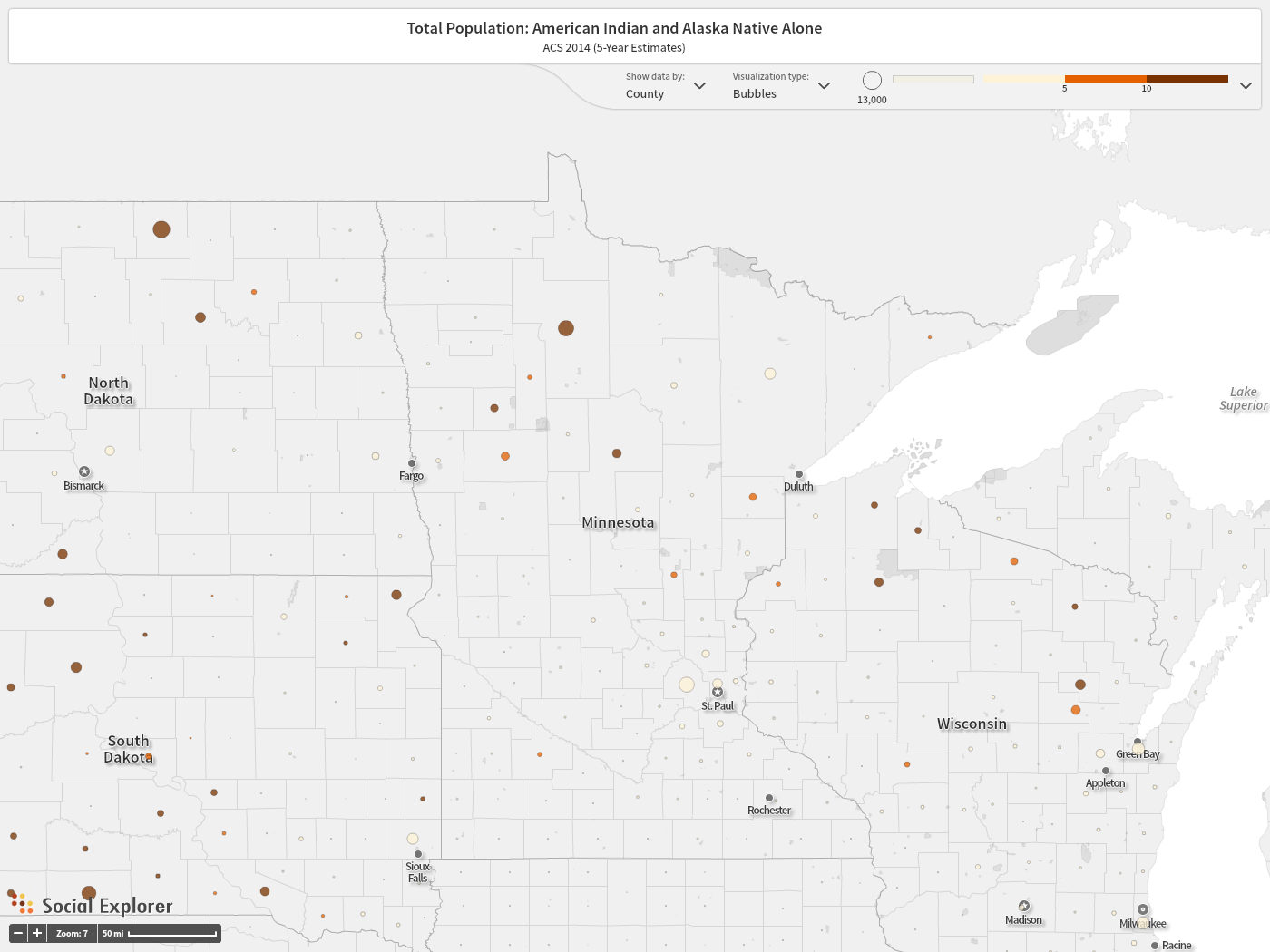 Racially Diverse Populations Bolstering Growth Across State, 2000 to 2010
Growth (%), Pop. of color
Growth (%), White pop.
Source: U.S. Census Bureau
Past & Projected Growth in Labor Force Annual average, ages 16+
Source: U.S. Census Bureau, Minnesota State Demographic Center Projections
White Working-age Pop. Declining; Robust Growth For Most Populations of Color
Source: U.S. Census Bureau
2. RECENT FOCUS ON DATA FOR bLACK MINNESOTANS
Data Source: U.S. Census Bureau’s American Community Survey77,000 Minnesota households surveyed every year
Recent Media Focus on Household Income Decline between 2013 and 2014
Source: U.S. Census Bureau, American Community Survey. Note: Confidence intervals are reported at the 95% level.
MN’s Median Household income is More Than Twice the Median for Black households
Source: U.S. Census Bureau, American Community Survey. Note: Confidence intervals are reported at the 95% level.
Rate of Poverty for Black Minnesotans:3 Times the Rate for All Residents
Source: U.S. Census Bureau, American Community Survey. Note: Confidence intervals are reported at the 95% level.
Black Unemployment Lower Now Than Just After The Recession
Source: U.S. Census Bureau, American Community Survey
More People Employed, Particularly in Part-time Work with Lower Earnings
Source: U.S. Census Bureau, American Community Survey
Black Population Has Increased Rapidly Since 2000
[Speaker Notes: Increase of about 135,000 since 2000]
Black Minnesotans Come from across the U.S., the globe; ~40% are immigrants and their children
In this graph, “immigrants” are people who are either:

born outside the U.S., or 
born in the U.S. and live with at least one parent who is foreign-born.
Source: U.S. Census Bureau, American Community Survey. Note: Error margins exist around estimates but are not shown.
Poverty Highest Among Somalis; Lowest Among Other Black immigrants
Source: U.S. Census Bureau, American Community Survey. Note: Range shows the 90% confidence interval. Percentage given is the midpoint of the range.
3. Economic disparities in detail (by Minnesota’s “cultural groups”)
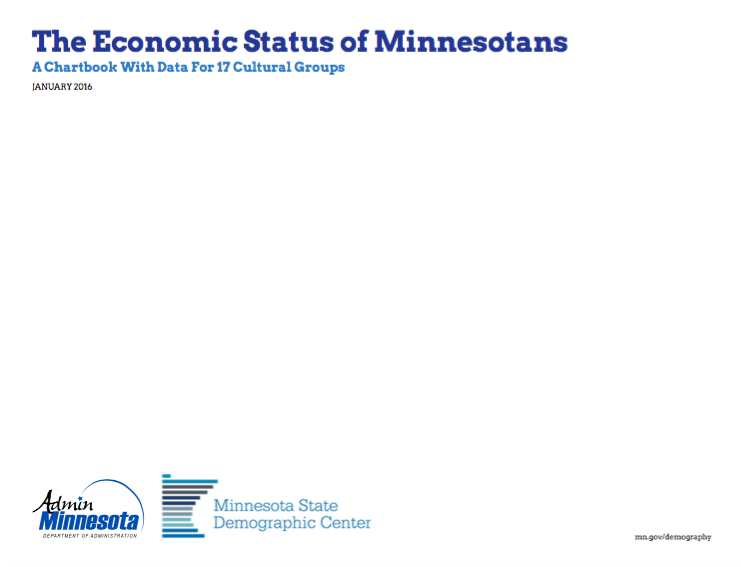 All data in the report refer to the annual average during years 2010 to 2014.
Report is available at mn.gov/demography
Minnesota’s 
17 Cultural Groups
Cultural Groups, by Size
[Speaker Notes: 7 largest groups make up 93% of the population]
People in Poverty
Children Under Age 18 in Poverty
Work Status, Ages 16-64
Labor Force Participation and Employment, Ages 16-64
Labor Force Participation of Women, Mothers
Labor Force Participation of Men, Fathers
Earners Per Household, For Householders Under Age 65
Median Earnings of Full-time, Year-Round Workers, Ages 16-64
Usual Hours Worked, All Workers Ages 16-64
[Speaker Notes: Workers 16-64]
Homeownership
[Speaker Notes: Workers 16-64]
Other Factors Associated with Economic Insecurity That Appear in our Report
Educational Attainment
Language Limitations
Disability
Geographic Mobility
Transportation barriers


Many other factors are also important, but not captured by census surveys
Educational Attainment, Ages 25-64
[Speaker Notes: Workers 16-64]
Language Limitations, Ages 5+
Disability
[Speaker Notes: Workers 16-64]
Geographic Mobility, Ages 1+
Households Without a Vehicle
Hmong, Af. American, Somali and Mexican Groups Are Young; Future Growth Potential High
[Speaker Notes: Poverty and near poverty]
Summary
Diverse populations are driving growth. This pattern will continue into the future.
Recent census data underscore disparate outcomes for Black Minnesotans. These disparities have been present for a long time.
Complex situations, multiple factors associated with “gaps” and economic instability.
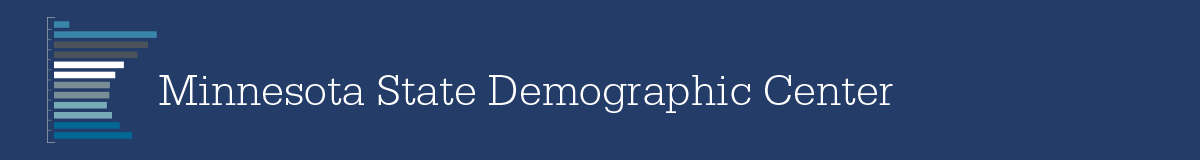 Susan Browersusan.brower@state.mn.usmn.gov/demographyTwitter: @MN_StateData
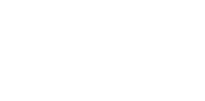